Tutorial & Installation of Slurm HPC Scheduler
Elham Adibi
DSN Lab, CE Dept., Sharif Univ of Tech.
http://dsn.ce.sharif.edu
 May 2022
Single Node Installation
Slurm Installation
Install gcc compiler (gcc 10 for slurm version 21)
sudo apt update
sudo apt install build-essential
sudo apt-get install manpages-dev
Download and build slurm
wget https://download.schedmd.com/slurm/slurm-20.11.3.tar.bz2
tar  -jxvf slurm-20.11.3.tar.bz2 
sudo apt install make
sudo apt install gcc
./configure
make
make install
Slurm Installation
In this mode, controller and compute node is the same server
Copy slurmctld service file to /etc/system directory
cp etc/slurmctld.service /etc/systemd/system
systemctl enable slurmctld.service
Start slurmctld service
systemctld start slurmctld.service
Systemctld status slurmctld.service
Copy slurmd service file to /etc/system directory
cp etc/slurmd.service /etc/systemd/system
systemctl enable slurmd.service

Start slurmd service
Slurm Installation
Start slurmd service
systemctld start slurmd.service
systemctld status slurmd.service
Well done! Installation completed.
Cluster Installation
Munge Introduction
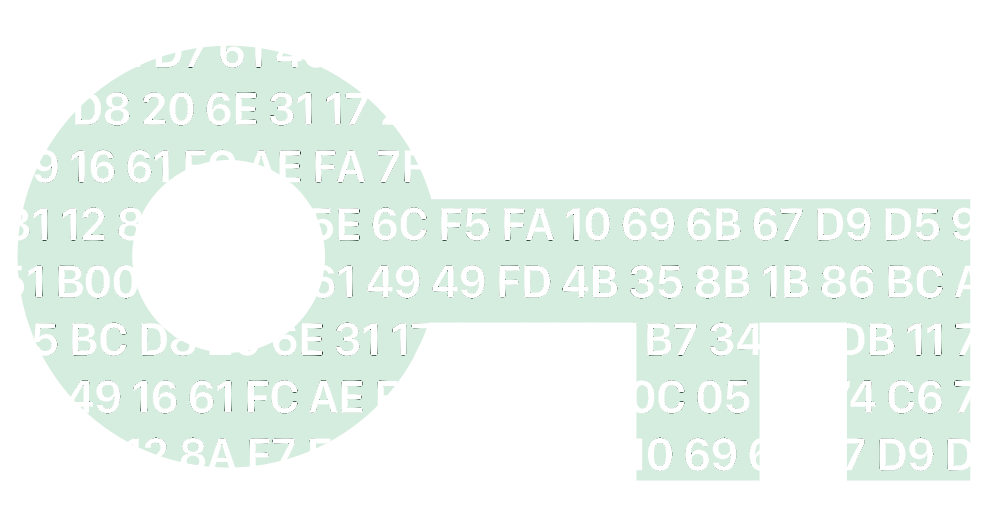 Authentication service:
Slurm requires a service for creating and validating credentials

Munge:
MUNGE is an authentication service for creating and validating credentials
Allows a process to authenticate the UID and GID of another local or remote process within a group of hosts having common users and groups
These hosts form a security realm that is defined by a shared cryptographic key
Cryptographic key is used to protect the contents of a credential 
All munged daemons within a security realm share a secret key
Munge Installation
(Creating Munge User)
Note: Munge require consistent UID and GID across every node in the cluster
export MUNGEUSER=1001 
 groupadd -g $MUNGEUSER munge 
useradd -m -c "MUNGE Uid 'N' Gid Emporium" -d /var/lib/munge -u $MUNGEUSER -g munge -s /sbin/nologin munge
These commands will create a new group and new user account named munge
This user and its id is identical aross all compute nodes in the cluster
Munge Installation 
(Installing Munge Service)
To install munge on Ubuntu:
sudo apt-get install libmunge-dev libmunge2 munge
Systemctl enable munge
Systemctl start munge
To check if munge service is running:
systemctl staus munge
Munge Installation
(Cryptographic Key)
To create random key and grant permission access rights:
dd if /dev/urandom bs=1 count=1024 > /etc/munge/munge.key
chown munge: /etc/munge/munge.key
chmod 400 /etc/munge/munge.key
After the secret key is created, you will need to send this key to all of the compute nodes.
scp /etc/munge/munge.key user1@192.168.227.136:/etc/munge
scp /etc/munge/munge.key  user2@192.168.227.137:/etc/munge
SSH into every node and correct the permissions as well as start the Munge service
chown –R munge: /etc/munge /var/log/munge
chmod 0700 /etc/munge /var/log/munge
systemctl enable munge
systemctl start munge
Munge Installation 
(Test)
To test if munge has installed correctly (on controller and compute nodes):
munge -n | unmunge | grep STATUS 
	STATUS: Success (0)
Try to access another node with Munge from our server node
munge -n 
munge -n | unmunge 
munge -n | ssh .buhpc.com unmunge
remunge
Network File System
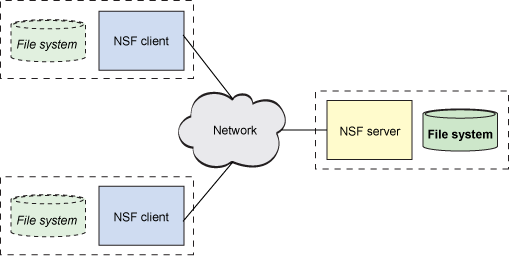 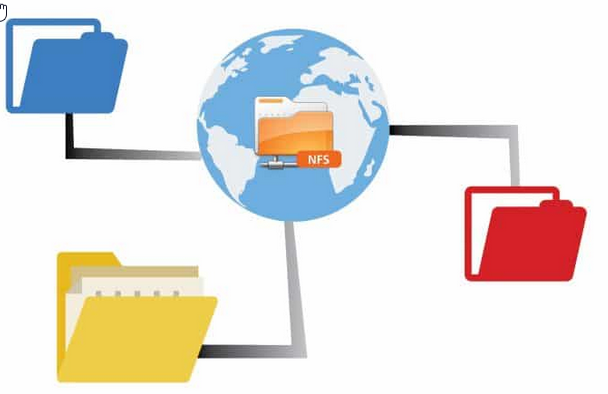 With NFS protocol we can access remote data and files from any remote device that links to the network 
Making file-sharing efforts easier
NFS uses Remote Procedure Calls (RPC) to route requests between clients and servers
NFS Installation
(On Controller)
Installing and configuring NFS Server:
sudo apt install nfs-kernel-server
Creating NFS export directory and removing its restrictions
sudo chown -R nobody:nogroup /mnt/nfs_share
sudo chmod 777 /mnt/nfs_share/
Grant NFS Share Access to Client Systems
nano /etc/exports 
  Add:
/mnt/nfs_share 192.168.43.0/24(rw,sync,no_subtree_check(
NFS Installation
(On Controller)
To save changes:
sudo exportfs -a 
sudo systemctl restart nfs-kernel-server
Note: there is no need to enable / change firewall settings in the controller, but if you want to enable firewall settings you must allow SSH connection on controller:
sudo ufw allow ssh
sudo ufw allow 2222/tcp
sudo ufw allow 22/tcp
NFS Installation
(On Clients)
Creating a mount point on which you will mount the nfs share from the NFS server
mkdir -p /mnt/nfs_share
Note: name of the mount point must be identical on server and clients
Mounting the NFS share that is shared by the NFS server
mount 192.168.227.138:/mnt/nfs_share /mnt/nfs_share
Slurm Installation
Download page of different slurm versions:
http://134.100.28.207/files/src/slurm/
wget https://download.schedmd.com/slurm/slurm-20.11.3.tar.bz2
tar  -jxvf slurm-20.11.3.tar.bz2 
sudo apt install make
sudo apt install gcc
./configure
make
make install
Slurm Configuration File
ControlMachine=controller_host_name
ControlAddr=controller_ip
AuthType=auth/munge
CacheGroups=0
CryptoType=crypto/munge
KillOnBadExit=01
PrivateData=usage,users,accounts
ProctrackType=proctrack/cgroup
PrologFlags=Alloc,Contain
PropagateResourceLimits=NONE
RebootProgram=/sbin/reboot
ReturnToService=1
SlurmctldPidFile=/var/run/slurm/slurmctld.pid
SlurmctldPort=6817
SlurmdPidFile=/var/run/slurm/slurmd.pid
Slurm Configuration File
SlurmdPort=6818
SlurmdSpoolDir=/var/lib/slurm/slurmd
SlurmUser=root
StateSaveLocation=/var/lib/slurm/slurmctld
SwitchType=switch/none
TaskPlugin=task/cgroup
InactiveLimit=0
KillWait=30
MinJobAge=300
SlurmctldTimeout=120
SlurmdTimeout=300
Waittime=0
SchedulerType=sched/backfill
SchedulerPort=7321
SelectType=select/cons_res
Slurm Configuration File
SelectTypeParameters=CR_CPU_Memory
PreemptType=preempt/partition_prio
PreemptMode=REQUEUE
ClusterName=mycluster
JobAcctGatherFrequency=30
JobAcctGatherType=jobacct_gather/linux
SlurmctldDebug=3
SlurmctldLogFile=/var/log/slurm/slurmctld.log
SlurmdDebug=3
SlurmdLogFile=/var/log/slurm/slurmd.log
SlurmSchedLogFile= /var/log/slurm/slurmschd.log
SlurmSchedLogLevel=3
Slurm Configuration File
Note: You can get information about nodes using slurmd –C commands on CNs
NodeName=compute-2 Procs=48 Sockets=4 CoresPerSocket=12 ThreadsPerCore=1 RealMemory=254000 Weight=3
NodeName=compute-3 Procs=96 Sockets=2 CoresPerSocket=24 ThreadsPerCore=2 RealMemory=256000 Weight=3
NodeName=compute-4 Procs=96 Sockets=2 CoresPerSocket=24 ThreadsPerCore=2 RealMemory=256000 Weight=3
PartitionName=base Nodes=ALL Default=Yes MaxTime=72:00:00 Priority=1 State=UP
Note: This file must be consistent across all cluster
Slurm Deamon
(On Controller)
Copy slurmctld service file to etc directory
cp etc/slurmctld.service /etc/systemd/system
systemctl enable slurmctld.service
systemctld start slurmctld.service
Systemctld status slurmctld.service
Slurm Deamon
(On Compute Nodes)
Copy slurmd service file to etc directory:
cp etc/slurmd.service /etc/systemd/system
systemctl enable slurmd.service
systemctld start slurmd.service
Systemctld status slurmd.service
Additional Configurations
Controller
cp /etc/systemd/system/multi-user.target.wants/slurmctld.service /usr/lib/systemd/system
cd /var/lib/systemd/deb-systemd-helper-enabled
cp /home/paria/slurmctld.service.dsh-also ./
Compute nodes
cp plugstack.conf slurm.conf cgroup.conf /usr/local/etc/
cp etc/slurmd.service /etc/systemd/system
cp /home/paria/slurmd.service.dsh-also /var/lib/systemd/deb-systemd-helper-enabled/
cp /home/paria/slurmd.service.dsh-also /var/lib/systemd/deb-systemd-helper-enabled/
Set Node State
After slurm installation, compute nodes may be in UNKOWN state and can not accepts new job requests
It is necessary to change compute node state to “idle”:
scontrol update NodeName=host_name State=RESUME
If Jobs and nodes are stuck in COMPLETING state, just change the state of the node to DOWN and then RESUME:
scontrol update NodeName=hostname State=DOWN Reason=hung_completing
scontrol update NodeName=hostname State=RESUME
User Script
Sample User Script
#!/bin/bash
# Example of running python script in a batch mode
#SBATCH -J My_First_Job
#SBATCH -p LocalQ
#SBATCH -c 80                          
#SBATCH -o resut-%j.out# Load software
#module load anaconda3
# Run python script
srun /usr/bin/python3.9 ML_script.py
User can save this script as myscript.sh
Send script to HPC: sbatch myscript.sh